Basics ofSocial Media 101
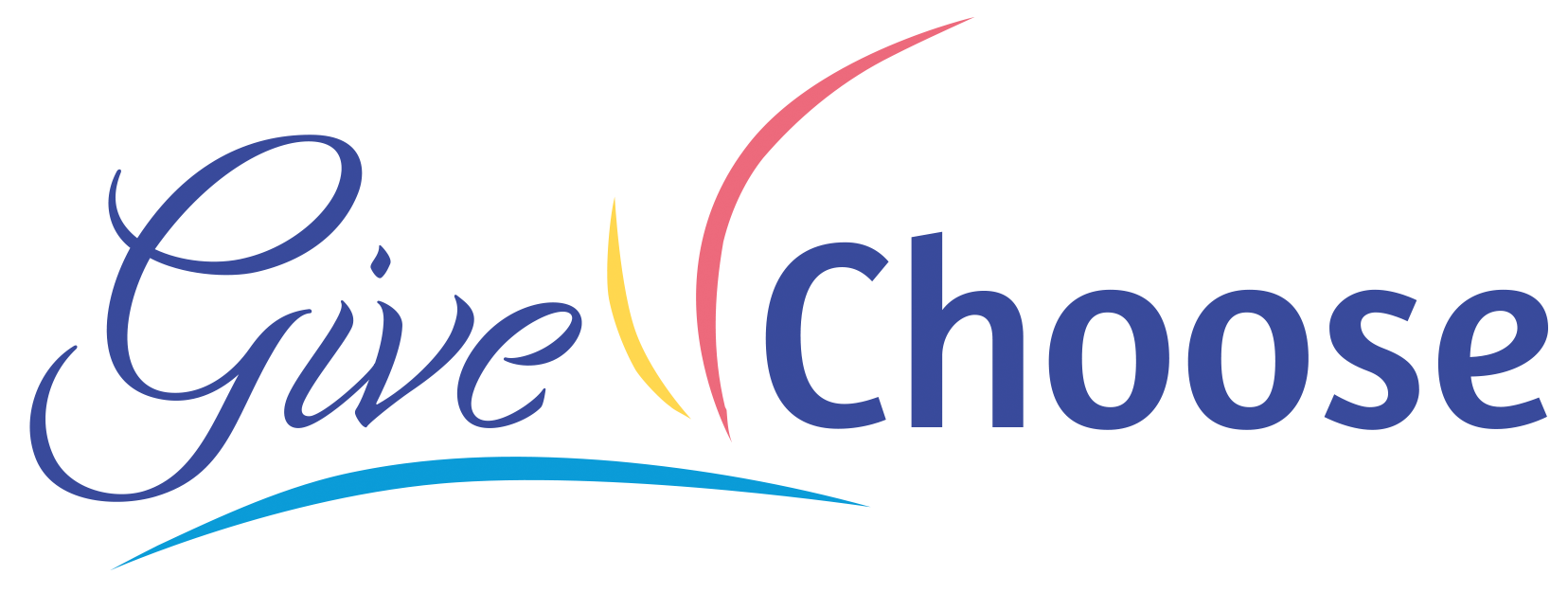 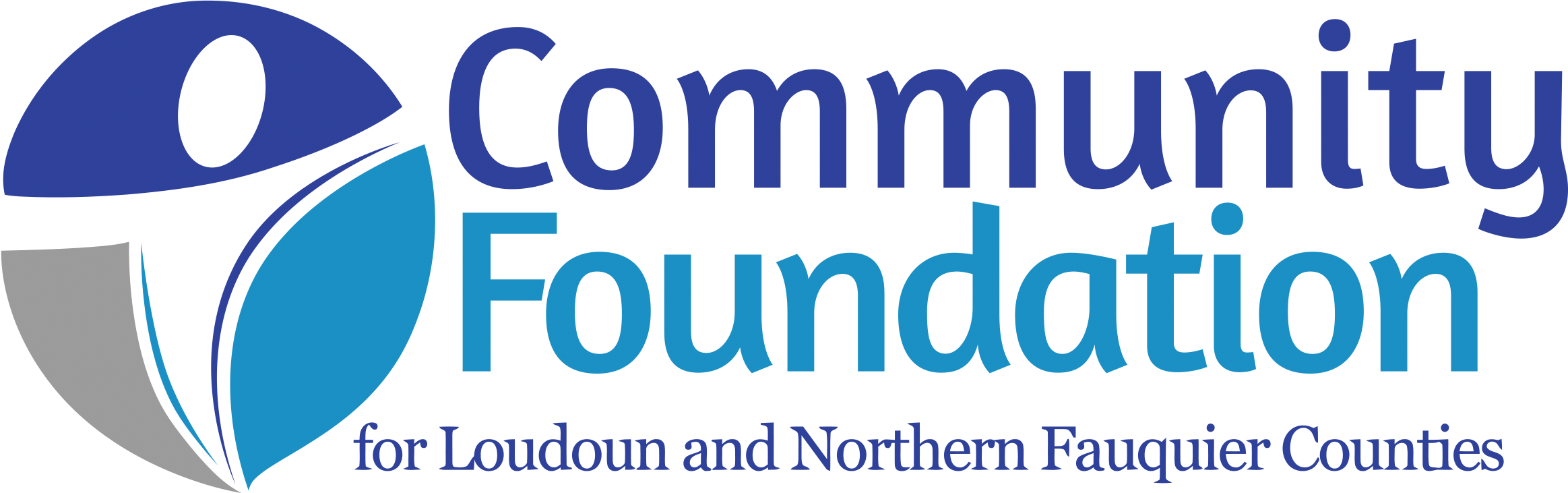 Cyndi Urbano
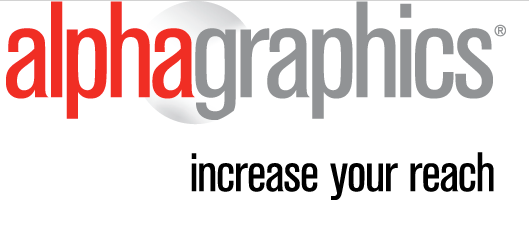 Owner, AlphaGraphics Loudoun540.454.2719 (cell)
We are a boutique marketing agency in Leesburg
Founded in 2011
We cater to nonprofit organizations
Affordable, accountable, and practical marketing solutions
SOCIAL MEDIA
Ad spend on social mediawill OUTPACE ad spend on TVfor the FIRST TIME EVER
SOCIAL MEDIA
1 in 5
In 2017, 21% of peer-to-peer donationswere raised as the resultof a direct click through on social media
SOCIAL MEDIA
Use social media to:
build support for your cause
find volunteers
acquire and retain donors
increase donations
build thought leadership
Choosing the RightSocial Media Channels
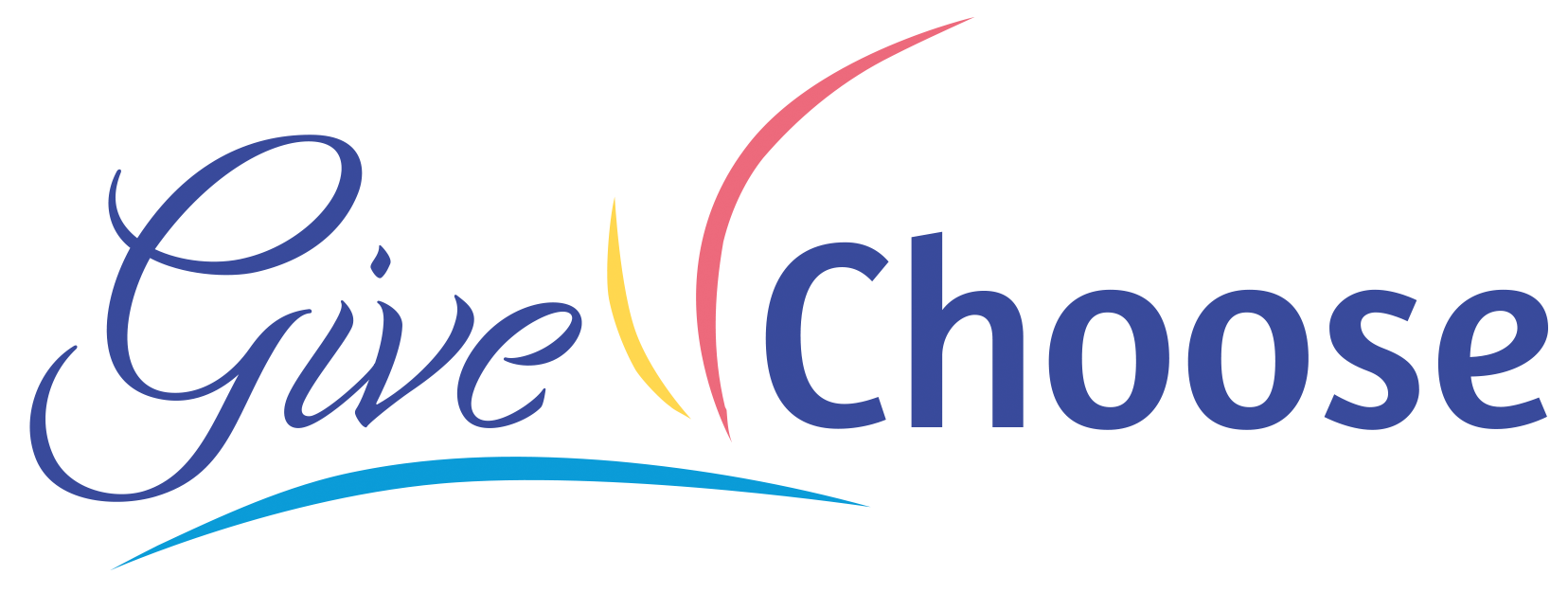 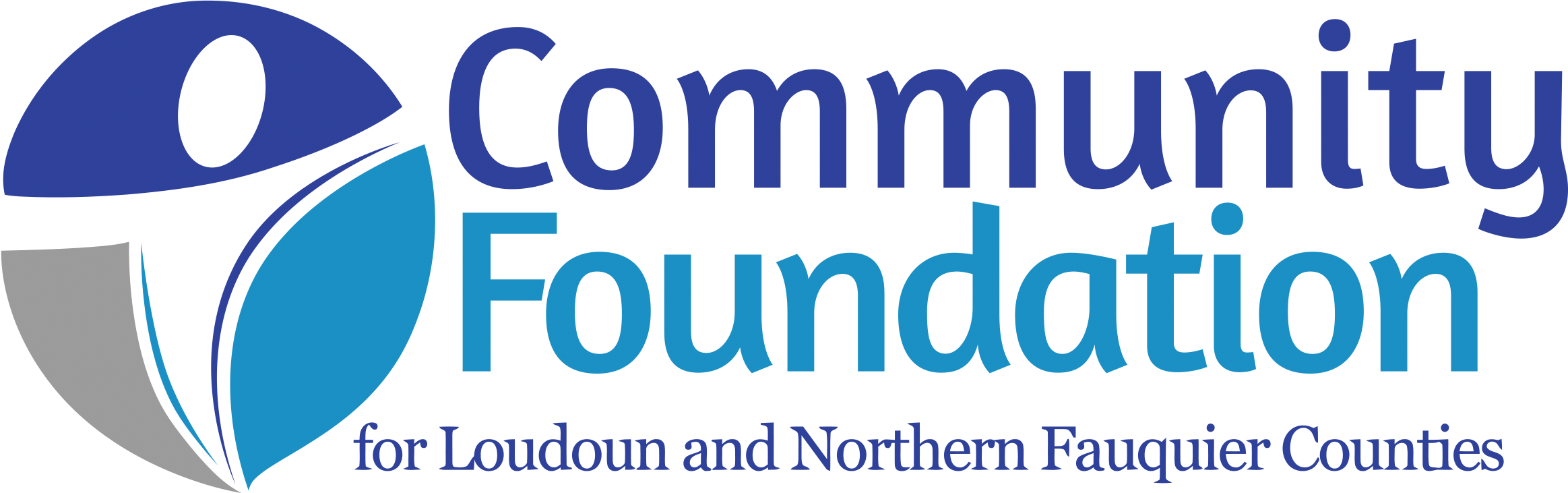 Choosing the right channel
86%
Of Americans Use the Internet
Choosing the Right Social Media Channels
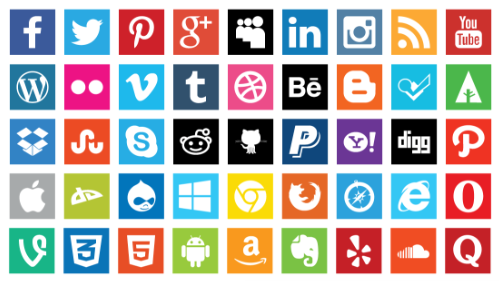 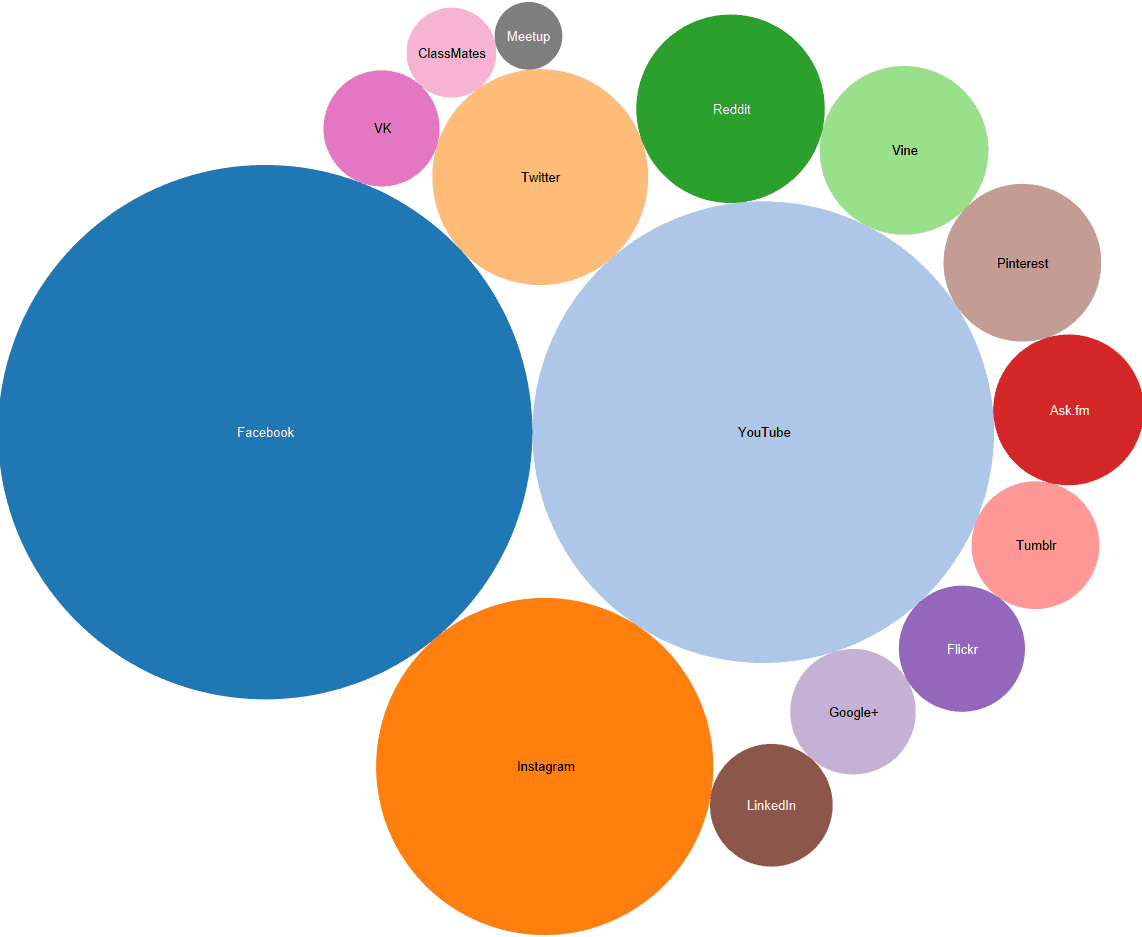 FACEBOOK
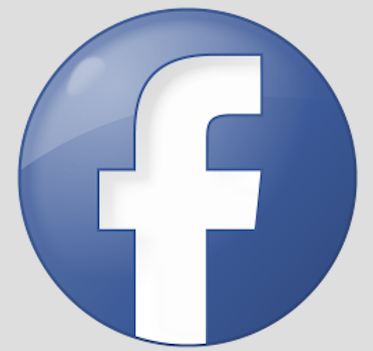 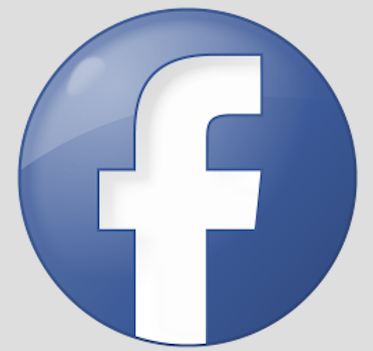 2 BILLON
Monthly Users

1 BILLION+
Active Users a Day
FACEBOOK
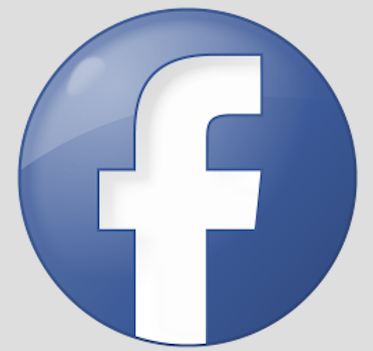 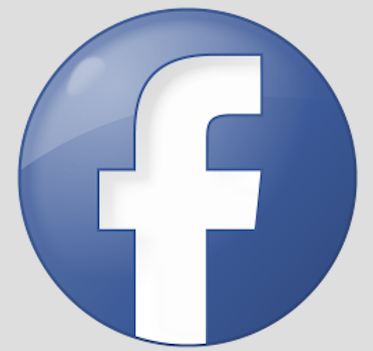 79% of American adults use Facebook

83% of women use Facebook
75% of men use Facebook

70% of Facebook users use it daily

88% of 18-29
84% of 30-49
72% of 50-64
62% of 65+
FACEBOOK
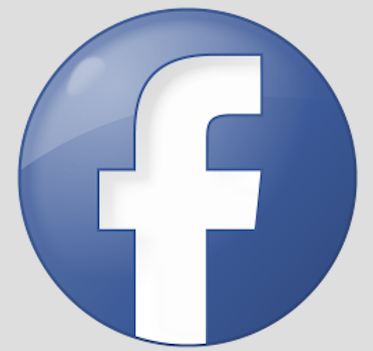 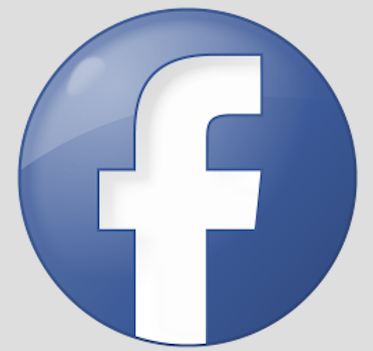 It’s free BUT…free pages only reach 16% of the audience
FACEBOOK:BEST PRATICES
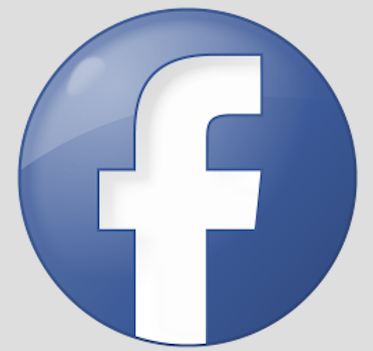 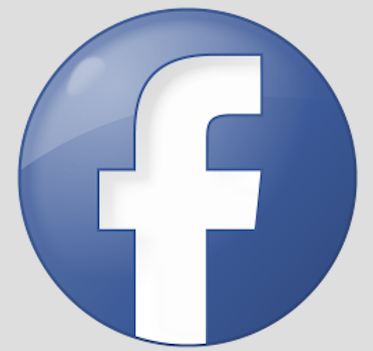 5-10X/week (post on the weekends!)
Pictures and videos (more than 100M hours of videos are viewed on Facebook daily)
Facebook Live and Groups
Curate as well as create
Expected response time is 2 hours
Expect to spend 10-15 hrs/week

Best Time to Post: Wednesday through Sunday with Thursday being the best. Anytime between 9 am and 3 pm with 1 pm being ideal.
FACEBOOK: BOOSTING
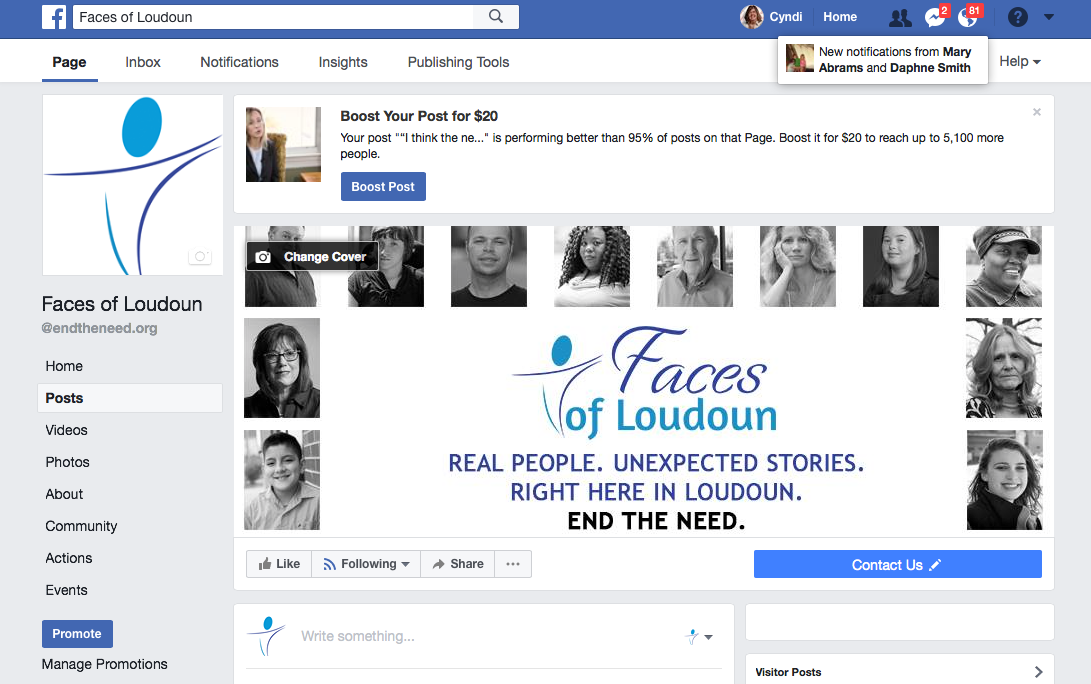 FACEBOOK: BOOSTING
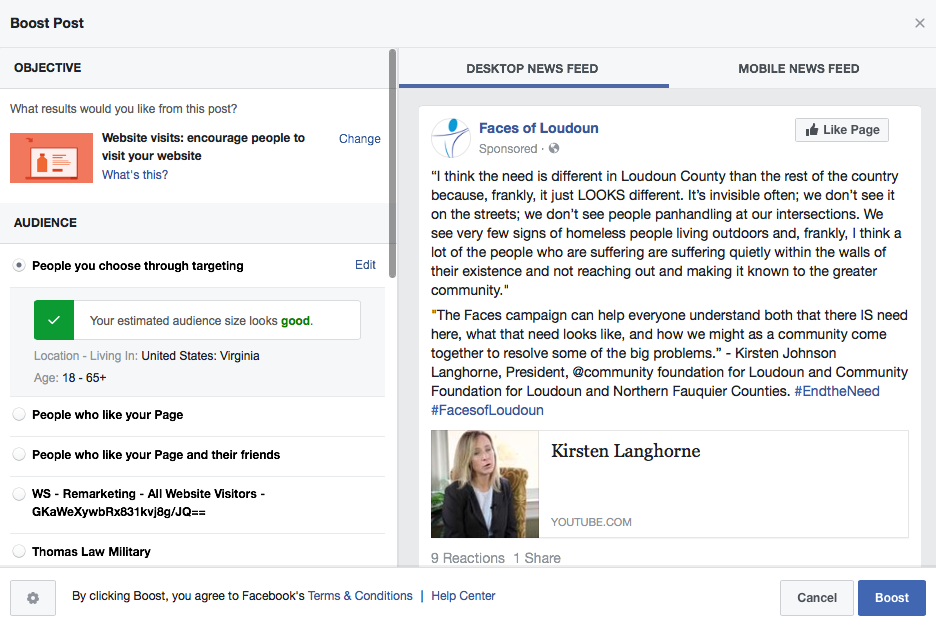 FACEBOOK: BOOSTING
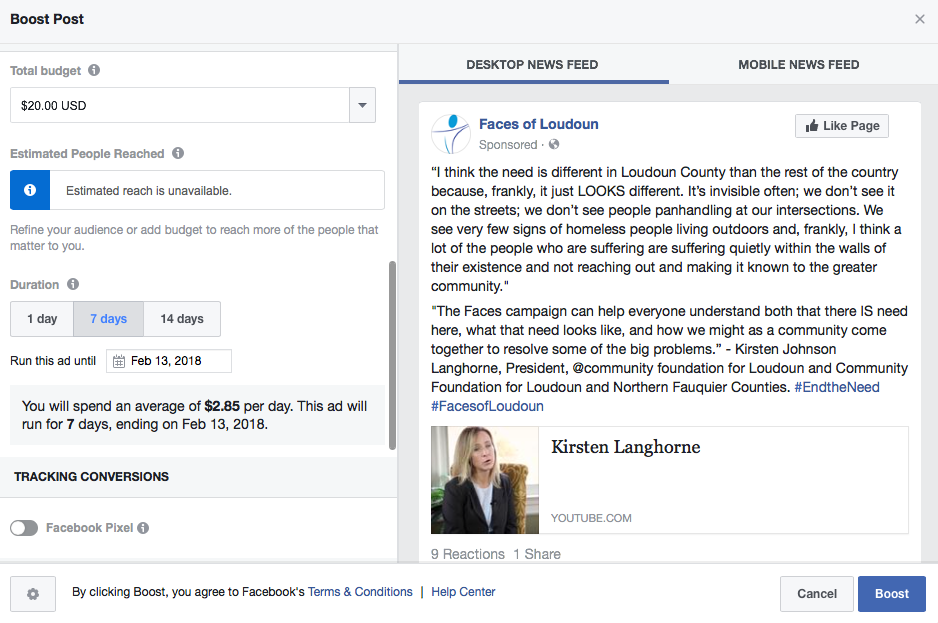 FACEBOOK:BEST USES
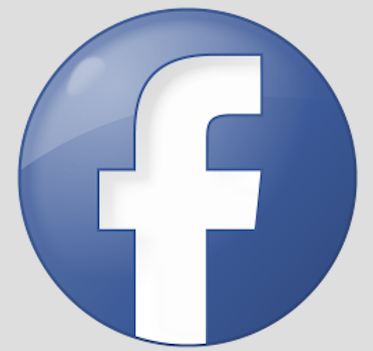 News

Tease blog posts

Stories
	>> People You Have Helped
	>>Volunteers
	>>How-tos

Share photo albums and videos
YOUTUBE
1 BILLIONmonthly users (133M in US)
YOUTUBE
29% of US adults use LinkedIn

45% of women use LinkedIn
55% of men use YouTube

2 MILLION Views/MINUTE!

YouTube reaches more 18-49 year olds than any cable network
YOUTUBE: BEST PRACTICES
Make it compelling—create a connection

Add fresh content frequently

Pay attention to titles and descriptions

Include a Call to Action

Check out YouCaring
YOUTUBE: BEST USES
Tell stories

Interviews

News

Follow-on stories on beneficiaries
TWITTER
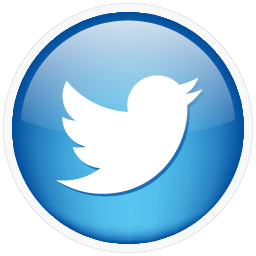 317 MILLION
Monthly Users
TWITTER
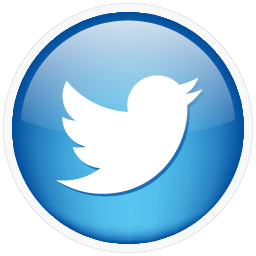 Nearly 79% of Twitter usersare OUTSIDE the US

24% of US adults use Twitter

15% of women use Twitter
22% of men use Twitter

42% of Twitter users use it daily
81% of millennials use Twitter daily
15% check it at least 10X/day
TWITTER: BEST PRACTICES
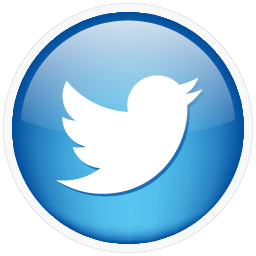 Hashtags—establish, track and thank!
Retweets

4-5X/day: Timely content
Curate as well as create
Expected response time is 1 hour
Expect to spend 15-20 hrs/week

Best Time to Post: Monday through Friday, with Thursday being ideal. Between noon and 3pm with noon being the sweet spot.
TWITTER: BEST USES
Updates on Campaign/Work/Donations
News
Blog Posts
Events
Inspirational Quotes
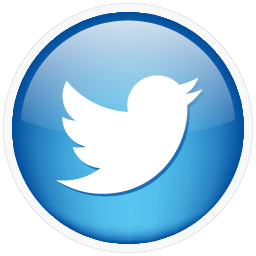 LINKEDIN
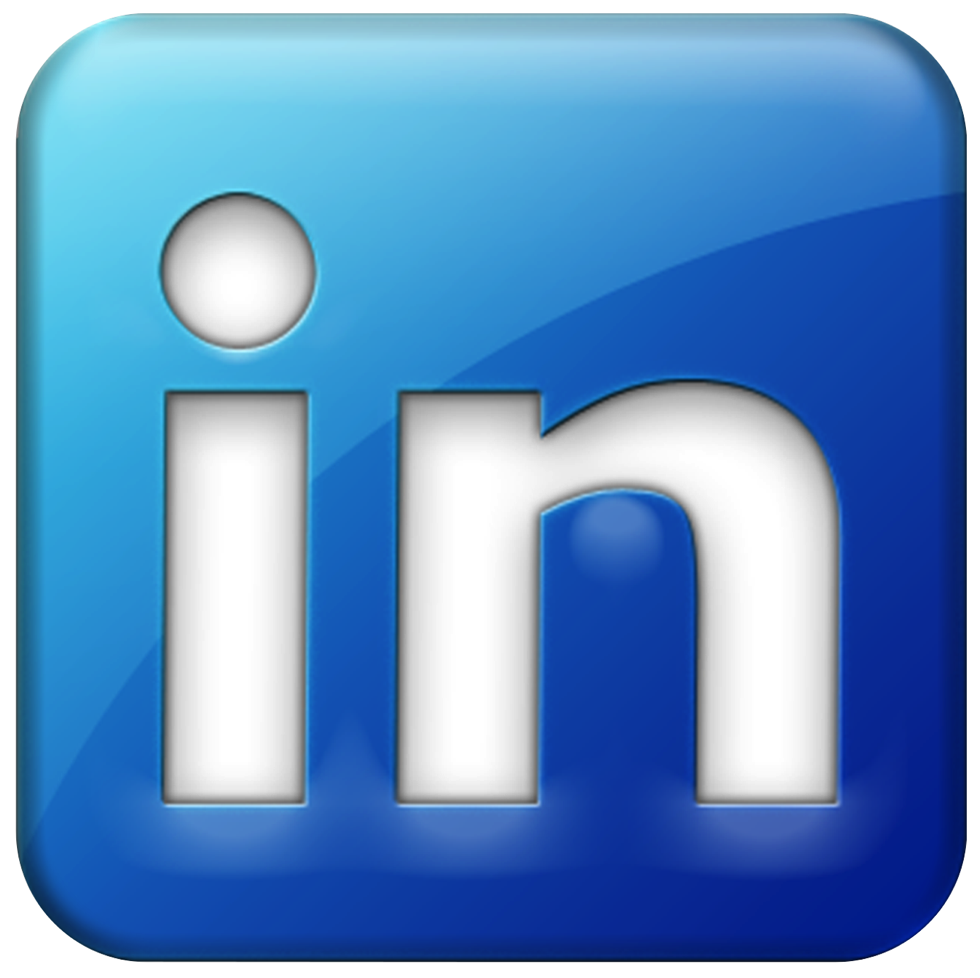 467 MILLIONusers (133M in US)
LINKEDIN
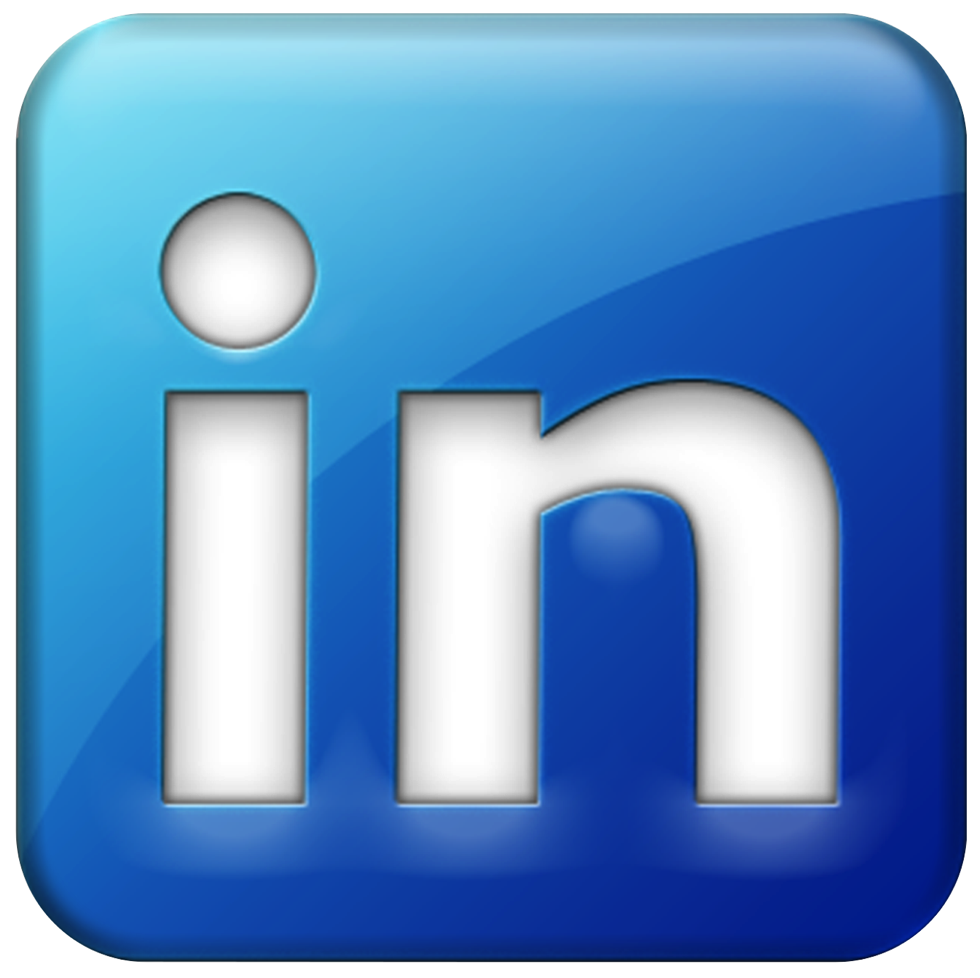 29% of US adults use LinkedIn

27% of women use LinkedIn
31% of men use LinkedIn

18% of LinkedIn users use it daily

34% of 18-29
33% of 30-49
24% of 50-64
20% of 65+
LINKEDIN: BEST PRATICES
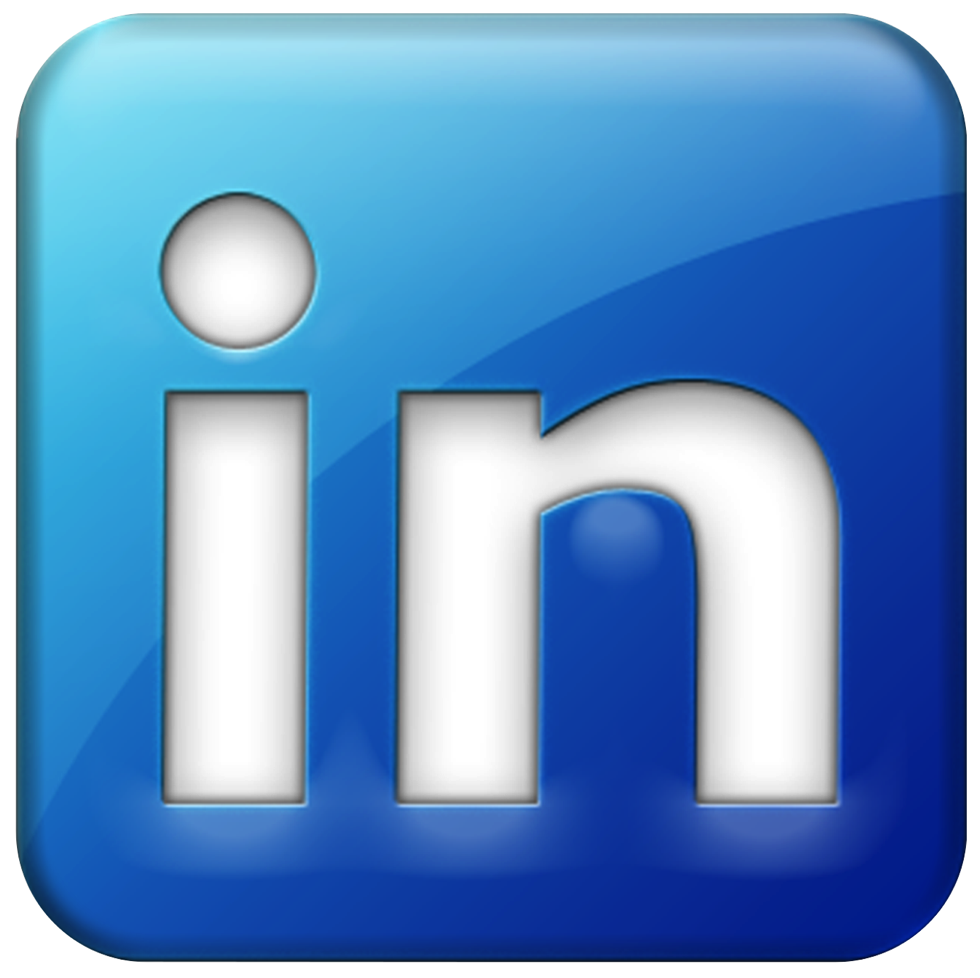 Post no more than 1-3X/week

Best Time to Post: Tuesday through Thursday, with Thursday being ideal. 

Between noon and 5 pm on Tuesday and Thursday being the sweet spot.
LINKEDIN: BEST USES
Cultivating relationships with the local business community
	>> Potential donors, board members,           staff and volunteers
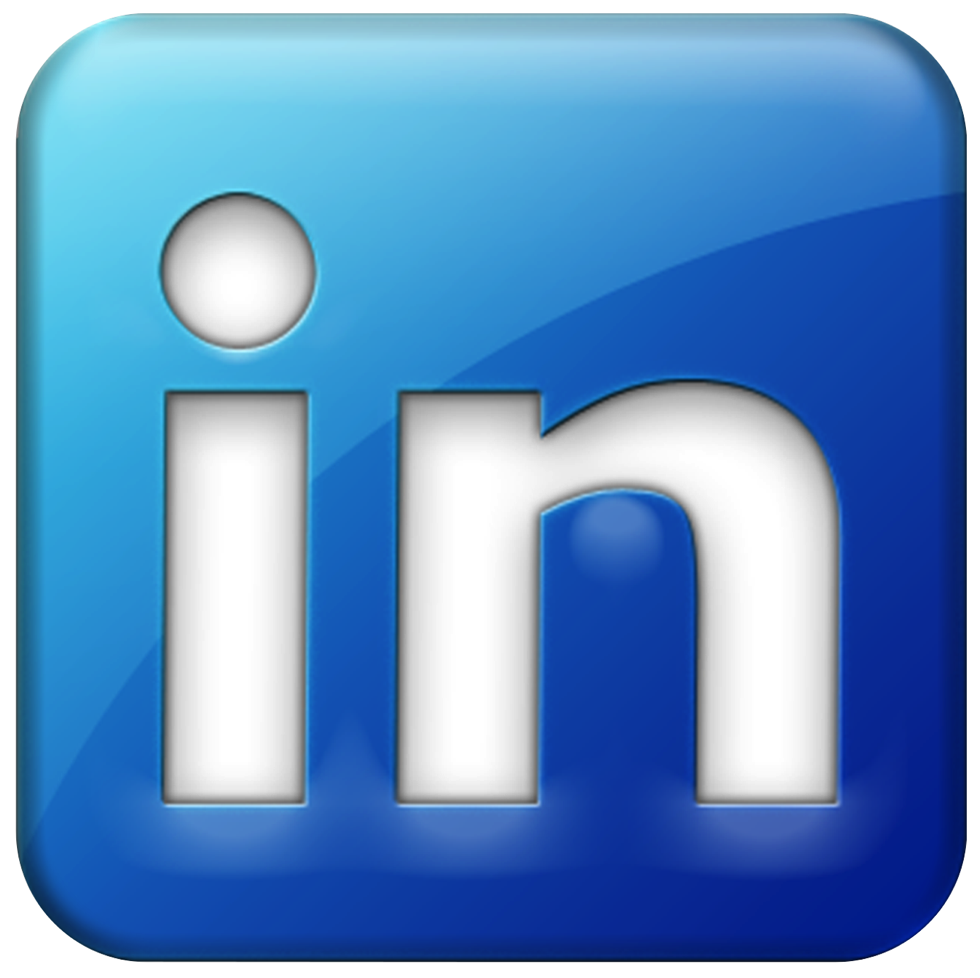 Choosing the right channel
It’s better to manage one channel wellthan several channels poorly

The most popular channelsamong small to mid-sized nonprofits:
Facebook: 98% 
Twitter: 70%
LinkedIn: 55%
YouTube: 45%
Choosing the right channel
The most important thing is to KNOW YOUR AUDIENCE

“If you think you are speaking to the ‘general public,’you are most likely speaking to nobody.”
Social Media Best Practices
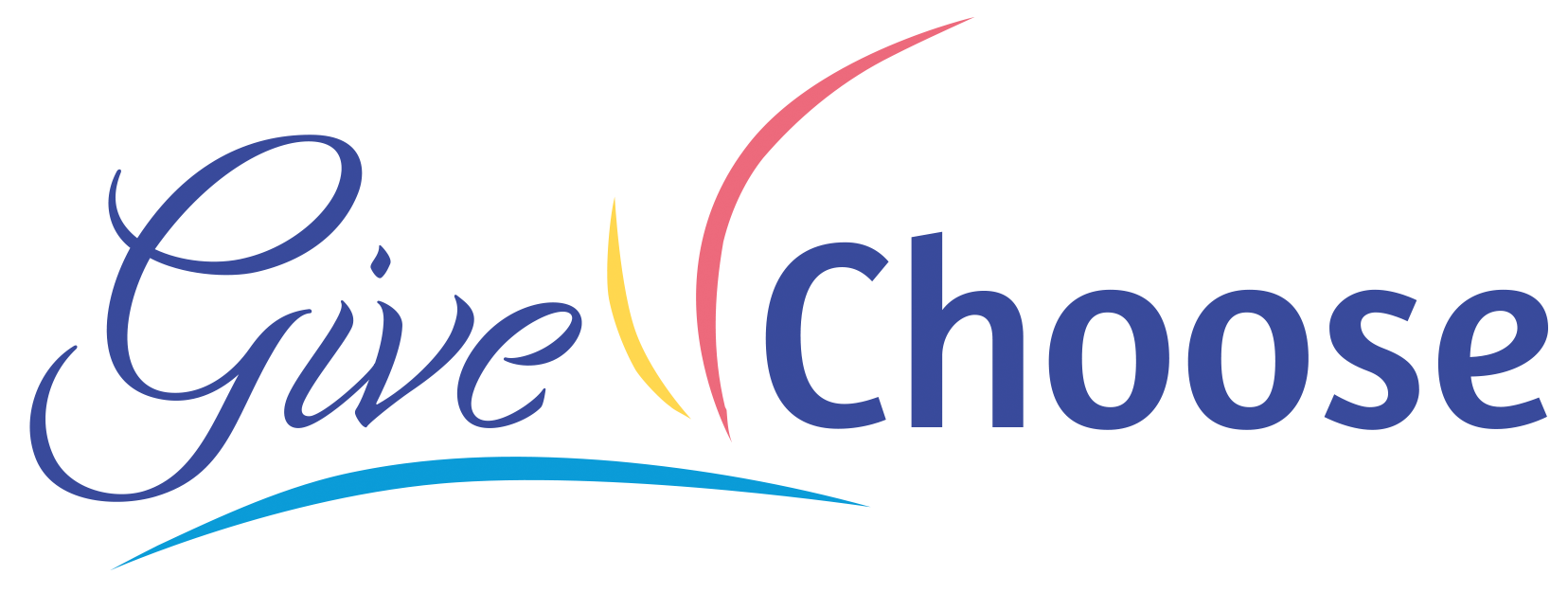 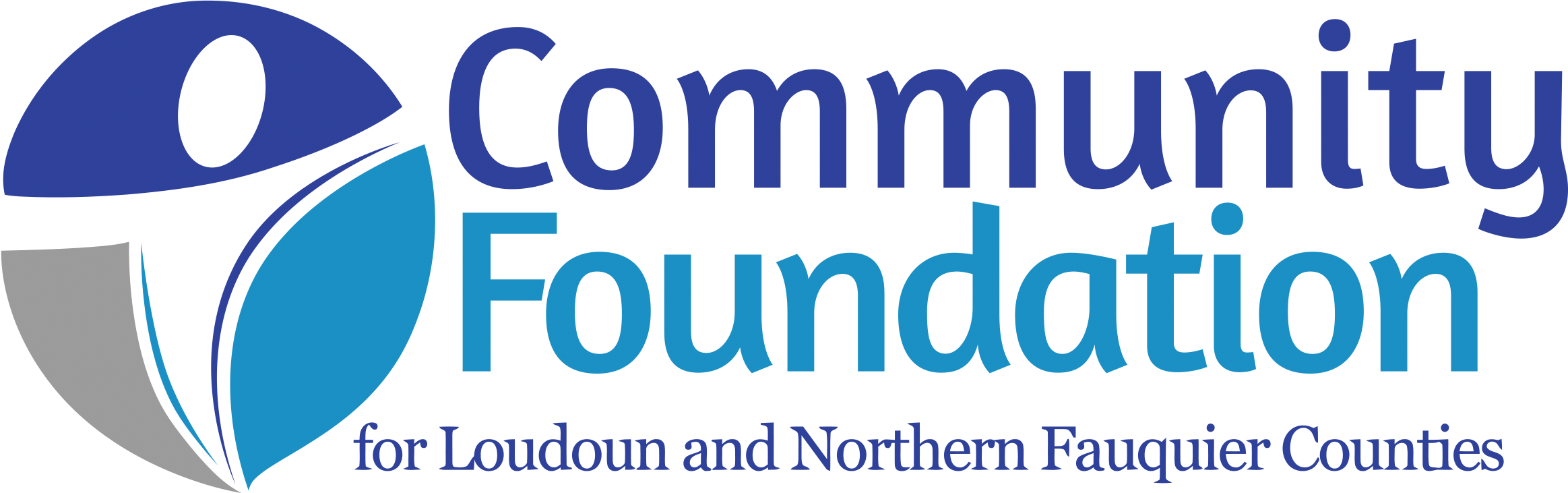 THE most common mistake
Isolating Social Mediafrom Other Marketing/Comms Strategies
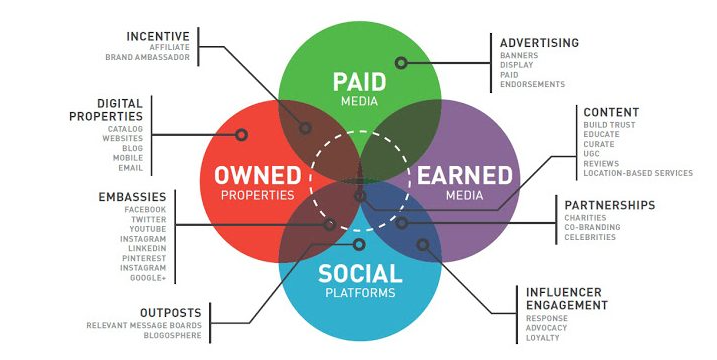 Social Media BESt practices
The average durationof online fundraising campaigns is
9 weeks
	
However… 30-day campaigns actually work best
Social Media BESt practices
Content is King: Appreciation, Advocacy, Appeals

Keep it Real – and Visualand Interactive.
Campaigns with Personal Videos Raise
105% More
than CampaignsWithout Videos
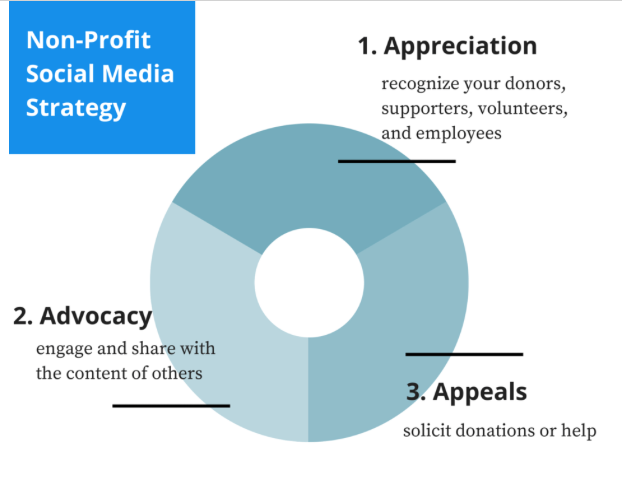 Social Media BESt practices
Golden Ratio	>>60% of posts from others
	>>30% your content
	>>10% promotional
	>>Right now: 74% of nonprofits use social media	     exclusively as a megaphone

Engage Your Audience
Social Media BESt practices
Test. Measure. Adjust. Repeat.

Post to each platform individually
	>>Avoid auto-population mechanisms

Continue the conversation: Sendpeople somewhere with every post 
	>>Website, preferably a specific landing page for the campaign
	>>Blog
	>>Mailing list
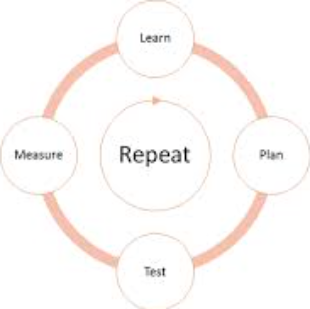 Social Media BESt practices
Be involved throughout the community
	>>Like, Retweet, comment, and share

Make it easy for others to help
	>>Send board members, advocates and partners sample posts and components (themes, visuals, testimonials, etc.)

Plan! It typically takes nonprofits 2 weeks to plan an effective campaign
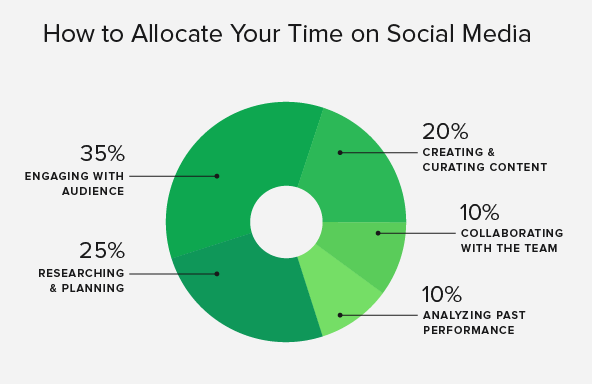 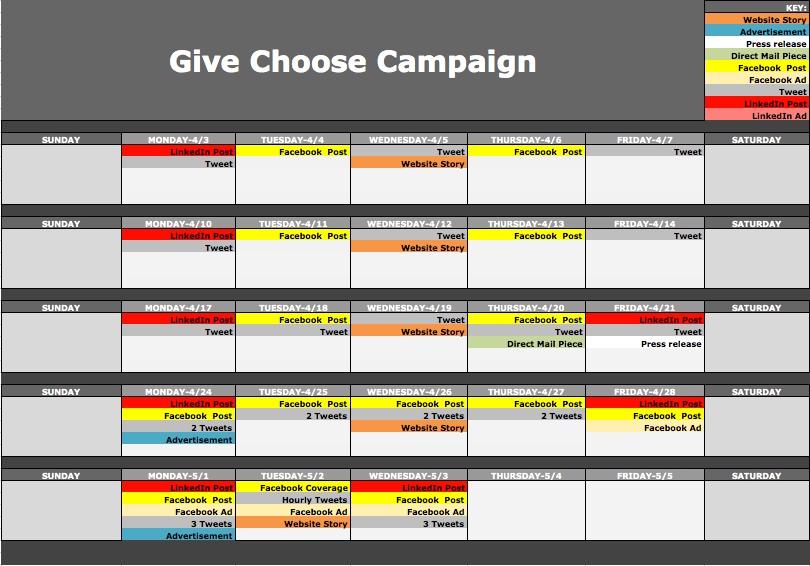 CALENDAR BESt practices
Strive to meet these goals:
4 pieces of content from others
1 Reshare
1 Self-Serving Post
IDEAs
People Stories
	>>Donors and volunteers
	>>People you have helped

Behind-the-Scene Stories

Thank You on Sponsor or Donor Pages

Crowdfunding

Create Your Own Wikipedia Site

Ask Questions

Closed Groups on Facebook or LinkedIn

Twitter Chats
STORIES FROM THE FRONT LINES
CHARLI
We put in little effort 2 years ago—and our results reflected that

Last year, we set a goal specific to Give Choose—and we made that! We have almost doubled that goal for this year.

The biggest thing was realizing I did not have to reinvent the wheel
--I used the schedule handed out at the training last year. It was very helpful.
--I researched the campaigns and creative other nonprofits used. They were my inspiration.
STORIES FROM THE FRONT LINES
MAYA
I emailed out a countdown to everyone in my database

I engaged each member of my board early and often
--I provided them a timeline, script, talking points, and objectives
--I specifically asked them to reach out to their networks

I posted client stories to Facebook

On the day of:
--I was a cheerleader all day
--I posted frequent updates to Facebook
--I emailed updates to my database
STORIES FROM THE FRONT LINES
RACHEL
I treated Give Choose like a full-blown fundraising campaign;it is our biggest fundraiser every year

I sent an email to everyone in my database 2 weeks prior 

I started posting to Facebook 2 weeks prior, 1 week prior and then 1 day before

On the day of: 
--I worked the campaign non-stop, posting to Facebook every hour
--I went to my gym and announced Give Choose at the class. We got 10 donations just from that. 
--We had a great donor match to provide a sense of urgency
--We broadcast which hour we wanted to win and I texted throughout that hour
STORIES FROM THE FRONT LINES
BEN
We pursued a strategy of building partnerships with other organizations to increase awareness of Give Choose as an event rather than raising funds for our organization
Thank You!